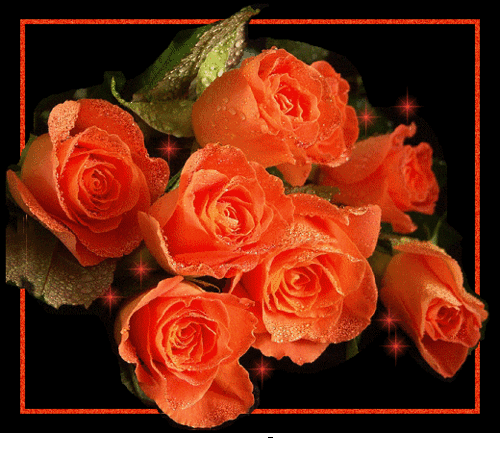 সবাইকে শুভেচ্ছা
পরিচিতি
মোছাঃ পারভিন নাহার 
সহকারি শিক্ষিকা
দয়ারামপুর সরকারি প্রাথমিক বিদ্যালয় ।
বাগাতিপাড়া,নাটোর।
পাঠ পরিচিতি
 শ্রেনিঃ৪র্থ,বিষয়ঃবাংলাদেশ ও বিশ্বপরিচয়
পাঠের শিরোনামঃআগুন লাগা
পাঠ্যাংশঃমানুষের-------------------নেব না।
শিখনফলঃ
১।আগুন লাগার ভয়াবহতা কি তা বলতে পারবে।
২।আগুন লাগার কারণগুলো বলতে পারবে।
৩।আগুন লাগা মোকাবেলা সম্পর্কে লিখতে পারবে।
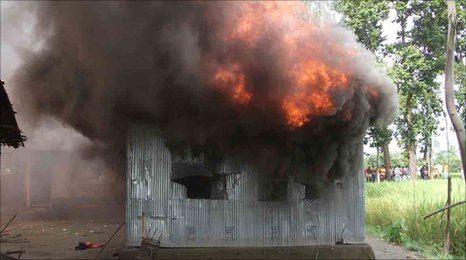 ঘরে আগুন লাগার ছবি
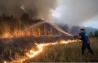 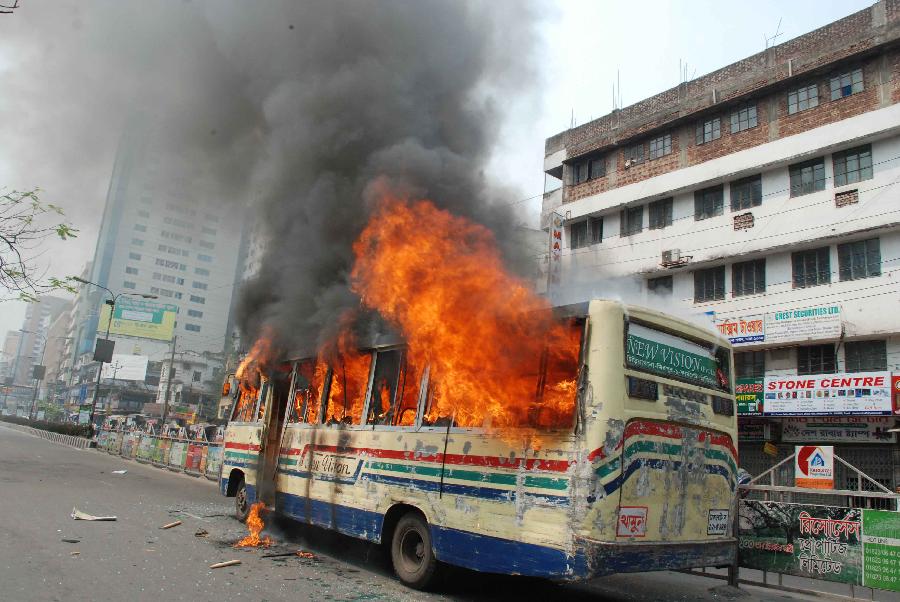 গাড়িতে আগুন লাগার ছবি
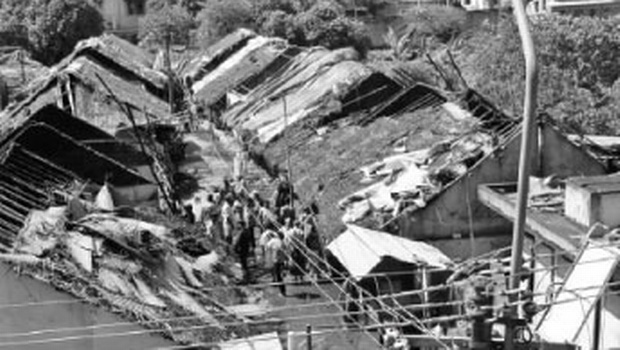 শহরের বস্তিতে আগুন লাগার ছবি
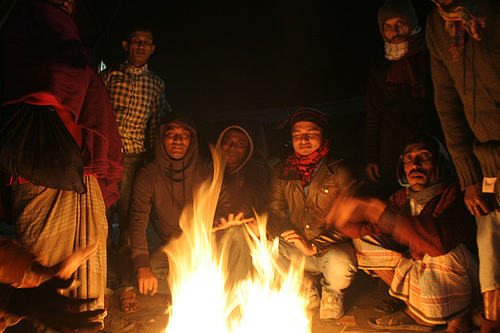 শীতকালে আগুন বেশি লাগে
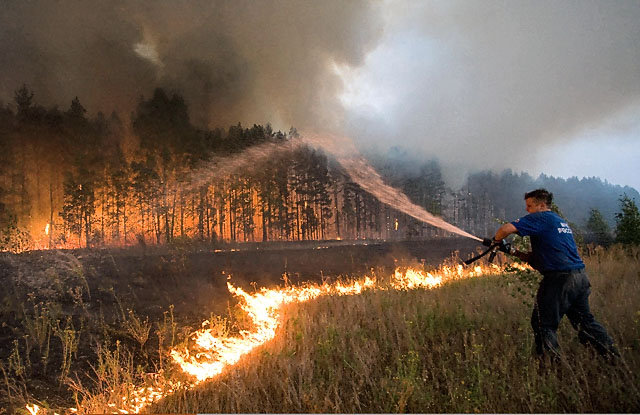 শীত কালে আগুন লাগার ছবি
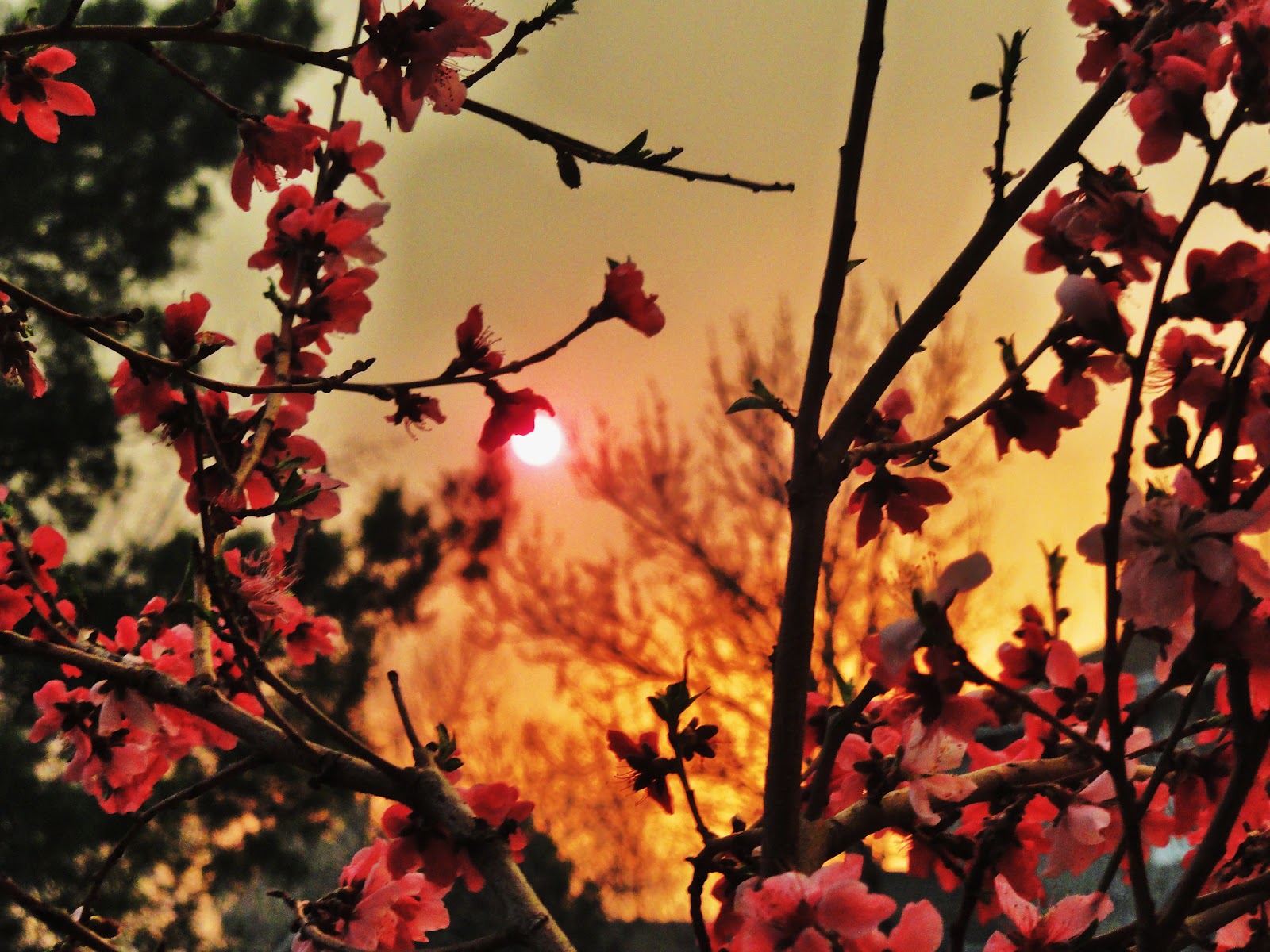 বসন্ত কালে আগুন লাগার ছবি
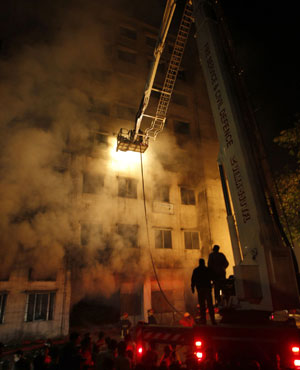 শহরে আগুন লাগার ছবি
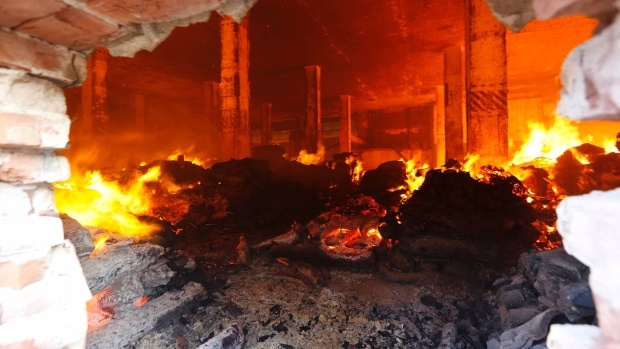 ব্যবসা প্রতিষ্ঠানে আগুন লাগার ছবি
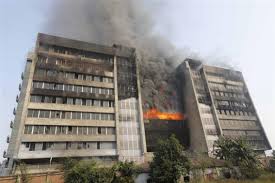 শহরে বাসভবনে আগুন লাগার ছবি
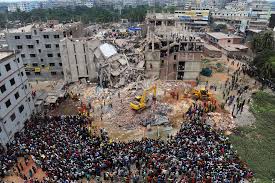 ঘনবসতি এলাকায় বেশি আগুন লাগে
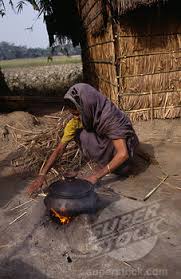 রান্নার পরে আগুন না নেভালে
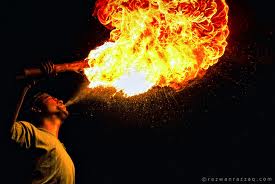 আগুন নিয়ে খেলার ছবি
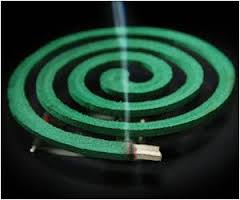 মশার কয়েল থেকে  আগুন লাগে
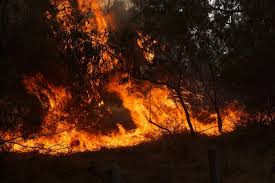 আগুন আনা নেয়ার সময়
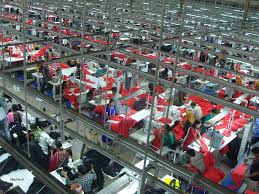 কারখানার দাহ্য পদার্থ থেকে
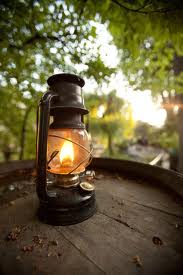 হারিকেন থেকে
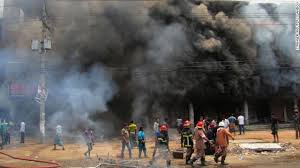 বিদ্যুত লাইনে সমস্যা থাকলে
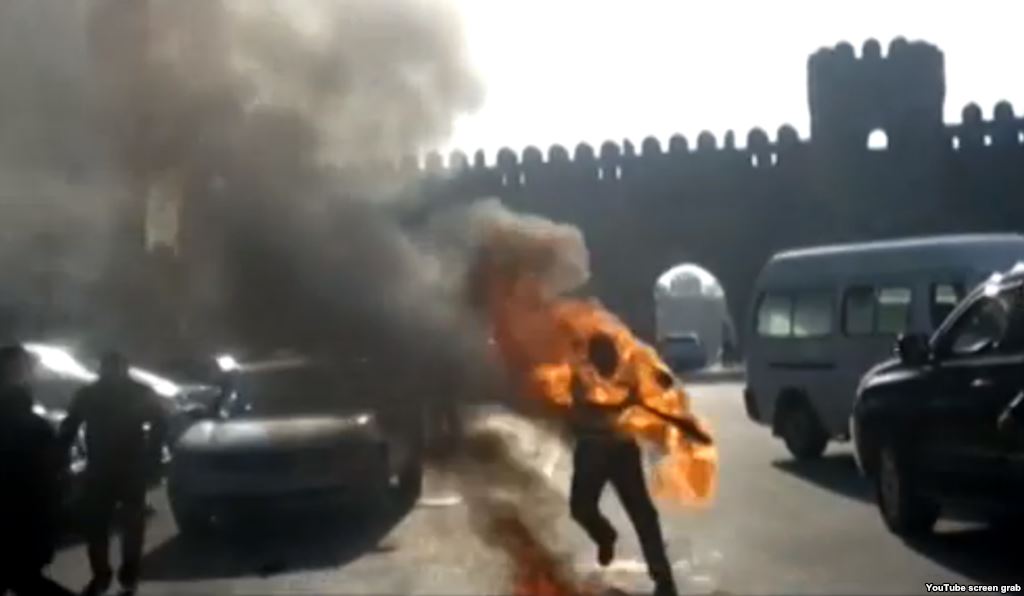 শরীরের কোনো জায়গা পুড়ে গেলে দশ মিনিট পানি ঢালব।
দলগত কাজঃ
জবা দল-
১।আগুন লাগার কারণগুলো লিখ।
বেলি দল-
১।কীভাবে আগুন লাগা প্রতিরোধ করা যায়।
শাপলা দল-
১।আগুন লাগলে মানুষের কী কী ক্ষতি হয় লিখ।
মূল্যায়নঃ
১।কোন মৌসুমে বেশি আগুন লাগে?
২।কোথায় আগুন লাগার পরিমান বেশি?
৩।কারো শরীরে আগুন লাগলে আমরা কি করব?
৪।মানুষের কারণে কোন দুর্যোগটি বেশি হয়?
নিরাময়মূলক  ব্যবস্থাঃ

*মানুষের অসাবধানতার কারণেই আগুন লাগে।
*বিভিন্ন কারনে আগুন লাগে।
*আমরা আগুন লাগা প্রতিহত করতে পারি।
*সম্পদ রক্ষা করতে নিজের জীবনের ঝুকি নেব না।
সবাইকে ধন্যবাদ
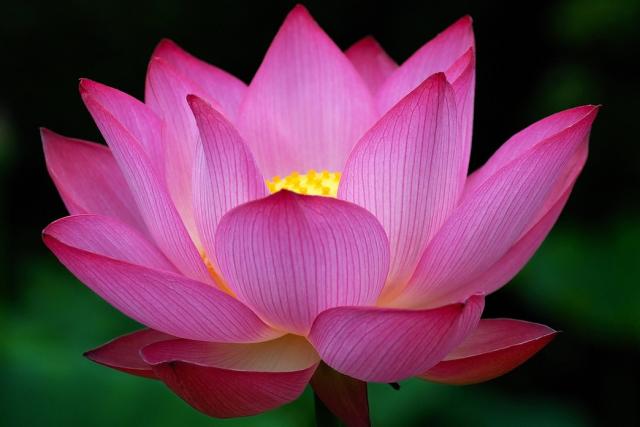